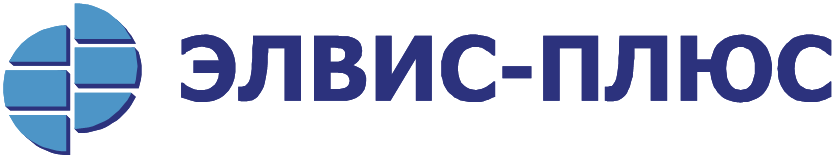 Workshop
Продукты и решения АО «ЭЛВИС-ПЛЮС», используемые для создания доверенных сред обработки информации.
Международная выставка Infosecurity Russia‘2015 
Москва. 23-25 сентября 2015 г.
О чем пойдет речь
Импортозамещение. Возможности и ограничения.
Решения АО «ЭЛВИС-ПЛЮС», ориентированные на построение доверенных сред обработки информации.
Демонстрация решений.
2
[Speaker Notes: О чем будем говорить, что будем демонстрировать:

Буквально несколько слов про компанию.

Коротко про импортозамещение.

Далее немного теории про «мобильность». 

В рамках воркшопа под мобильностью будем подразумевать пользователей, решающих свои бизнес задачи с помощью ноутбука, планшета, т.е. мобильных рабочих мест.

Расскажем про наши продукты для защиты мобильны рабочих мест реализующих доверенную среду обработки информации.

Покажем, как наши решения работают на практике.]
Формат выступления
Теоретическая часть.
Демонстрация.
Вопросы-ответы.
3
[Speaker Notes: По формату выступления:

Сперва – немного теории.

Демонстрация решения.

Время вопросов-ответов.]
Компания АО «ЭЛВИС-ПЛЮС»
1991 год – основание компании.
Основные виды деятельности:
Реализация крупномасштабных интеграционных проектов. 
Консалтинг в области построения защищённых информационных систем. 
Разработка собственных программных продуктов.
4
[Speaker Notes: Компания Элвис+.

За время нашего существования мы заняли прочные позиции на рынке информационной безопасности.]
Наши клиенты
Ведущие крупные российские компании из ФИНАНСОВОГО СЕКТОРА, энергетики, ГАЗО- И НЕФТЯНОЙ НЕФТЕДОБЫВАЮЩЕЙ ПРОМЫШЛЕННОСТИ, ТЕЛЕКОММУНИКАЦИОННОЙ ОТРАСЛИ, предприятия оборонного комплекса, региональные и федеральные органы власти, ГОСУДАРСТВЕННЫЕ УЧРЕЖДЕНИЯ И ОРГАНИЗАЦИИ
5
[Speaker Notes: Нашими клиентами являются: Госорганы, банки, страховые компании, и многие другие компании.]
Масштаб проектов
сотни проектов
ключевые отрасли
МАСШТАБ СТРАНЫ
6
[Speaker Notes: Основные направления деятельности – это реализация крупномасштабных интеграционных проектов по ИБ.]
Несколько слов про импортозамещение
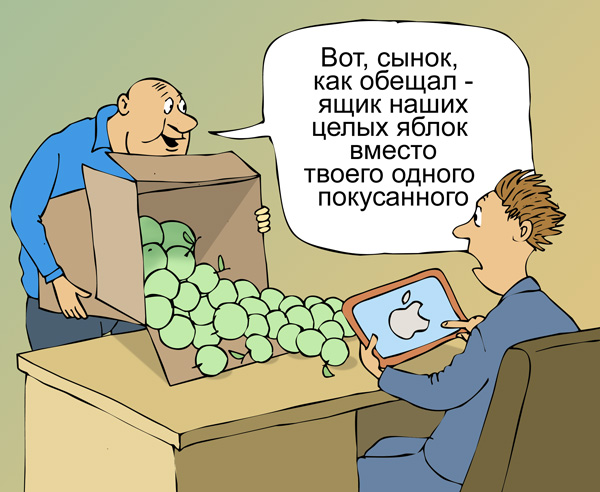 7
[Speaker Notes: Коротко о проблематике которая нас подтолкнула к идее решений которые мы сегодня демонстрируем

Обычно под импортозамещением понимается производство отечественных аналогов импортных продуктов и услуг, но для нашей специфической отрасли есть ньюансы.

По  многим направлениям российские производители не хуже и вполне конкурентоспособны – это и средства Антивирусной защиты, DLP, сканеры уязвимостей и другие.
 
Но все эти продукты, за редким исключением, всё является ПО, которое тем не менее работает в операционных средах и на аппаратных платформах, российское происхождение которых весьма неоднозначно.

Думаю замену ОС и СВТ российского происхождения мы получим не мнгновенно, однако надо всем работать.]
Нужен баланс
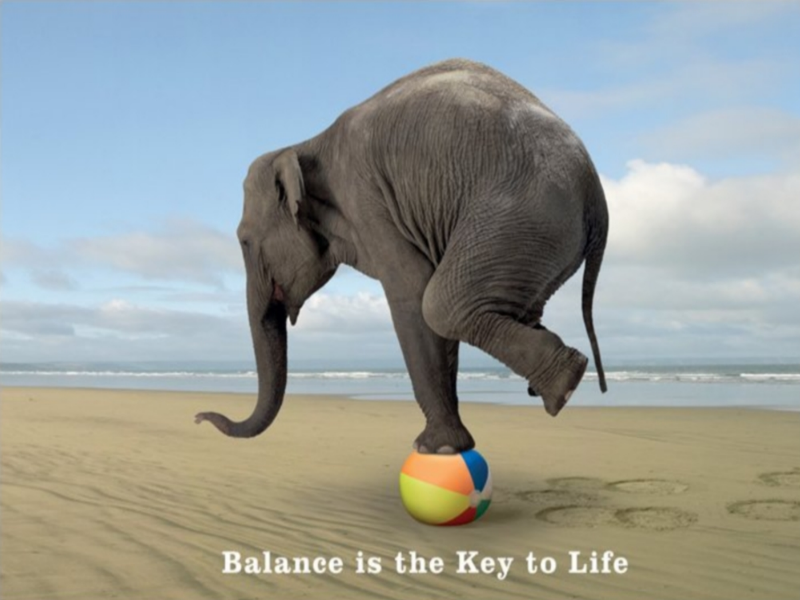 8
[Speaker Notes: По нашему мнению Необходимо найти баланс – то есть применением отечественных разработок обеспечить требуемый уровня доверия к используемым системам и компонентам, иностранного производства - вместо их прямого замещения.]
Импортозамещение. Портфель решений
Решения, ориентированные на построение доверенных сред обработки информации.
Решения, ориентированные на построение защищенных корпоративных сетей.
9
[Speaker Notes: И воя для решения этой задачи по отношению к текушим реалиях компания Элвис+, презентует:

Решения, нацеленные на построение защищенных корпоративный сетей.
Решения, ориентированные на построение доверенных сред обработки информации.]
Портфель решений. Практическое применение
!
В частности перечисленные решения широко ориентированы на безопасность при организации мобильных рабочих мест.
10
[Speaker Notes: В частности перечисленные решения широко ориентированы на безопасность мобильных рабочих мест.

Далее будем говорить про мобильность и безопасность.]
Неизбежность в использовании мобильных рабочих мест
1
2
3
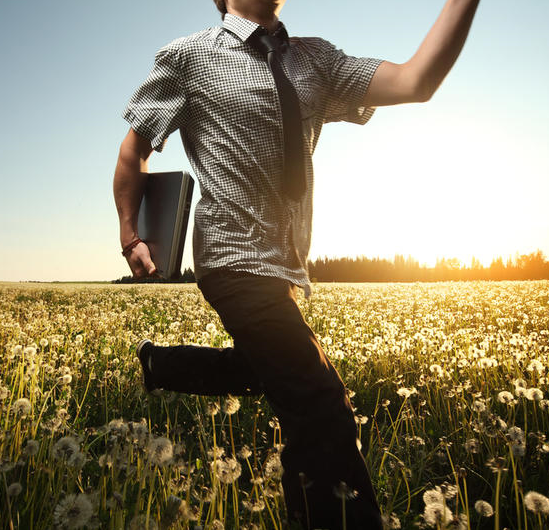 Удобно.
Выгодно.
Эффективно.
11
[Speaker Notes: Очевидно: мобильность -  это приятная неизбежность.

Основной плюс…. а стоит ли об этом говорить.

Каждый из вас, даже здесь вне офиса, на форуме решает свои служебные задачи используя мобильные средства.

Как минимум:

При себе необходимые документы.

Удаленный доступ к корпоративной почте и файловым ресурсам.]
Основная проблема
{
{
Несанкционированный доступ к конфиденциальной информации, хранящейся на мобильном устройстве
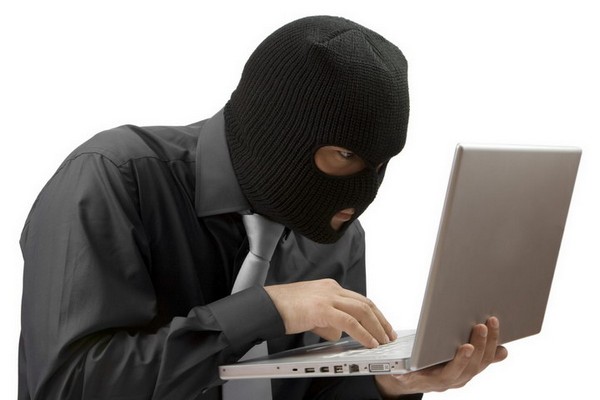 12
[Speaker Notes: Но !- мобильность т.е использование мобильных устройств , как все новое, привносит  за собой и новые угрозы.]
Несанкционированный доступ возможен
!
В результате реализации угроз:
физическому доступ к накопителя (потеря, кража, подмена).
Изменения среды функционирования (вредоносное ПО).
Перехват информации в канале связи (подслушивание траффика).
13
[Speaker Notes: Какие мы видим угрозы по отношению к мобильным устройствам.

Получив Ваше устройство злоумышленник может извлечь накопитель и считать с него данные напрямую
Если вы пользуетесь внешними накопителями или имеете незащищённый доступ в Интернет без использования антивирусы имеете все шансы потерять ценную информацию
Не защитив канал связи и работая скажем из кафе ваш трафик может быть перехвачен

В любом случае есть риск, что информация на вашем мобильном устройстве будет доступна кому-то еще. 

Последствия вполне очевидны.]
Как защититься?
Радикально:
Рационально:
Реализация достаточного уровня защиты
Не терять и/или не пользоваться устройством
14
[Speaker Notes: Как быть? В общем случае - два пути:

Радикальный.
Рациональный.

Вряд ли кто-то откажется от мобильности, даже понимая обозначенные риски. 

Так что же делать , понадеяться на авось; или все же прибегнуть к несложным мерам защиты?]
Рациональный подход
Усиленная аутентификация.
Контроль целостности.
Шифрование.
15
[Speaker Notes: Если мы говорим о доверии, к мобильному устройству, то что нужно обеспечить чтобы вы спали спокойно?
Вы должны быть уверены чтобы никто кроме вас не смог получить доступ к информации на мобильном устройстве. 
Также вы должны быть уверенным что программная и аппаратная среда вашего мобильного устройства «случайным» образом не изменилась.
3) И конечно же шифрование:
Криптография  позволит Вам быть убежденным что информация с вашего мобильного устройства, даже попав в чужие руки, не может быть извлечена с накопителя а также перехвачена в сеансе работы с корпоративными ресурсами.
Как этого достичь?]
Существующие технологии
Аппаратные модули доверенной загрузки и электронные замки.
Специальное ПО для контроля целостности.
Специальное ПО для шифрования дисков.
?
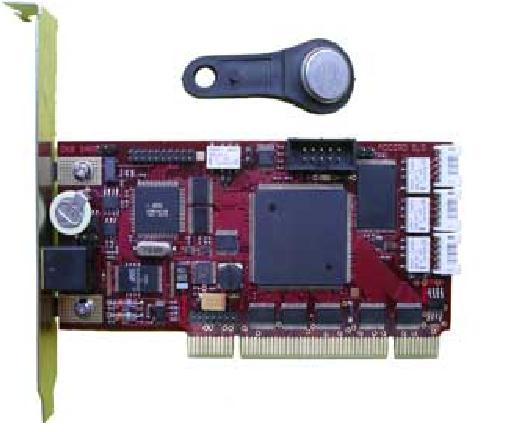 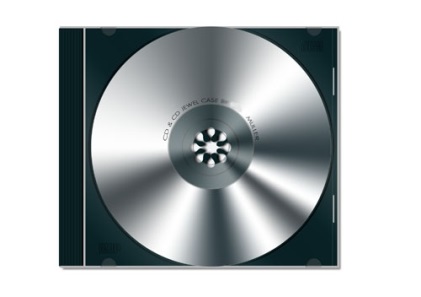 =
+
х2
[Speaker Notes: Рассмотрим как эта проблема доверенной среды решается существующими технологиями

Вот такой набор принято использовать в корпоративной среде для обеспечения доверенной работы

Аппаратные модули доверенной загрузки и 2 вида ПО. Но насколько это применимо для мобильных устройств?]
Мобильное рабочее место?
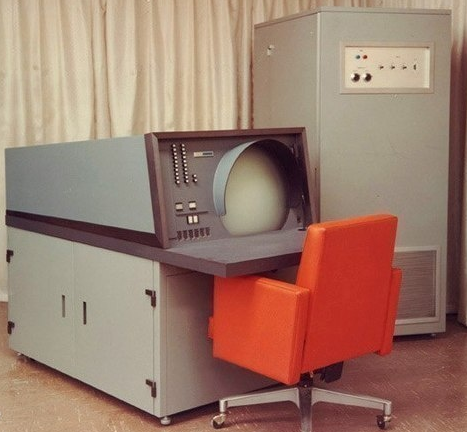 17
[Speaker Notes: Обвесив всеми причисленными средствами мобильное рабочее место можно получить и такое – что-то громоздкое и сложное.]
Недостатки существующих технологий
Сложность в реализации.
Аппаратная несовместимость с мобильными устройствами.
Сложность в обслуживании и эксплуатации.
Неудобство использования.
18
[Speaker Notes: Подводя итог. 

Для реализации безопасной среды на мобильных устройствах технические средства есть, но они как правило неудобны в эксплуатации.

Мобильность при этом сводится на нет, т.к. для современных ноутбуков и ультрабуков, а тем более планшетов, существующие электронные замки подходят мало.]
Решение АО «ЭЛВИС+ПЛЮС»
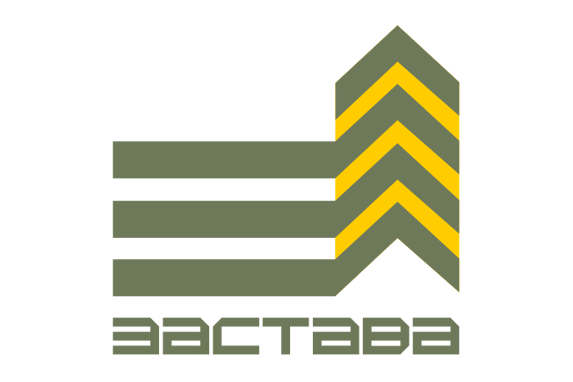 +
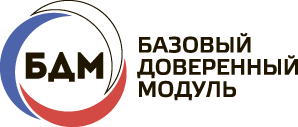 19
[Speaker Notes: Что мы предлагаем взамен?

Компания Э+ предлагает удобные, надежные и простые в использовании технологии для организации защищённого мобильного рабочего места:

Мобильное защищенное автоматизированное рабочее место. БДМ
Клиент  из семейства продуктов ЗАСТАВА.]
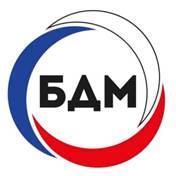 20
[Speaker Notes: Технология Базовый Доверенный модуль]
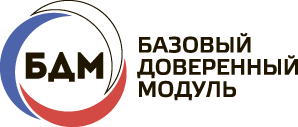 Два в одном
!
Технология БДМ использует в своей основе программное решение которое не требует применение дополнительных аппаратных средств защиты.
21
[Speaker Notes: Технология БДМ это решение, которое можно назвать два в одном обеспечивает выполнение функций доверенной загрузки ОС, то есть реализует весь тот классический функционал который был продемонстрирован двумя слайдами раньше.


т.е. контроль целостности аппаратно-программной платформы, двухфакторную аутентификацию пользователя до загрузки ОС, прозрачное шифрование диска в режиме реального времени.]
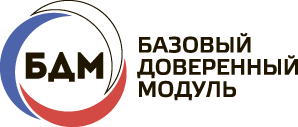 В состав решения входят компоненты:
Специальное ПО – Базовый доверенный модуль.
Аппаратная платформа
 ноутбук
планшет
смартфон
ОС Windows.
Идентификатор для усиленной аутентификации.
22
[Speaker Notes: Что мы сделали:

взяли стандартные аппаратные платформы

написали свой софт.

получили удобное, легитимное решение с достаточным уровнем доверия.

Решение, учитывающее ваши интересы.]
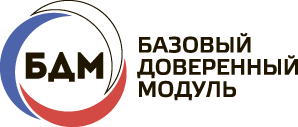 Доверенная загрузка
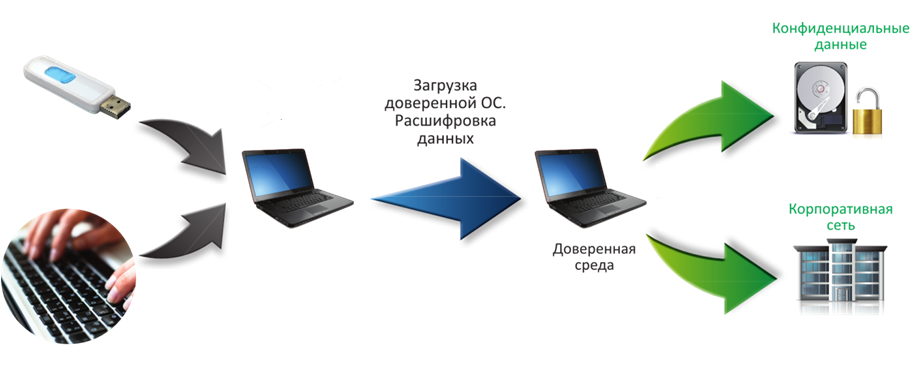 23
[Speaker Notes: Как это работает.

Для загрузки доверенной операционной системы и работы с конфиденциальной информацией пользователь должен предъявить ключевой носитель и пароль к нему. 

Никаких дополнительный аппаратных замков, плат расширения и прочее.

Обычный ноутбук или планшет.]
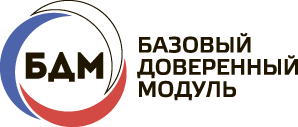 БДМ: усиленная аутентификация
Двухфакторная аутентификация – отчуждаемый носитель + пароль.
Аутентификация до загрузки ОС в доверенном режиме.
Невозможность расшифровки данных и загрузки в доверенный режим до прохождения успешной аутентификации.
24
[Speaker Notes: Чуть более детально о функциональности. 

Двухфакторная аутентификация обеспечивается применением отчуждаемого носителя и пароля

Аутентификация производится до загрузки ОС

До успешного прохождения процедуры аутентификации доступ к зашифрованным данным – невозможен.]
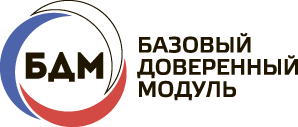 БДМ: контроль целостности
Контроль целостности обеспечивается до загрузки ОС (ГОСТ Р 34.11-2012):
Целостность ПО BIOS.
Проверка «самого себя».
Файлов ОС.
Веток реестра.
25
[Speaker Notes: Контроль целостности производится для БИОСА, самого продукта , файлов ОС, веток реестра]
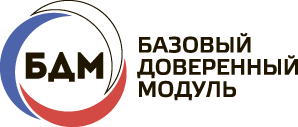 БДМ: шифрование
Криптографическая защита по алгоритму ГОСТ 28147-89.
Прозрачное для пользователя, сквозное шифрование раздела жесткого диска под доверенной ОС.
Скорость шифрования до 300 мб/с.
Перешифрование жесткого диска при смене ключевой информации.
26
[Speaker Notes: Высокая производительность уникального специального высокоскоростного шифратора, начинающего свою работу еще до загрузки операционной системы, скорость работы практически равна скорости чтения/записи современных накопителей. Это обеспечивает комфортную работу пользователей без заметных задержек в прозрачном режиме шифрования.

В отличие от аналогичных решений технология БДМ шифрует не только пользовательские данные и системный раздел, но и временные файлы, файлы подкачки, файлы-журналы приложений, дампы памяти – то есть всё что потенциально может быть объектом интереса злоумышленников.]
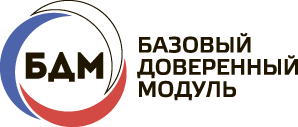 Совместимость
x86/ia64.
Оперативная память: от 2 Гб.
ОС Windows 7/8/10.
27
[Speaker Notes: Реализация БДМ возможна на любых платформах, которые удовлетворяют изложенным требованиям.
В наших планах стоит задача расширить спектр поддерживаемых аппаратных архитектур в частности ARM а также расширение программным платформ например Tizen, Salefish]
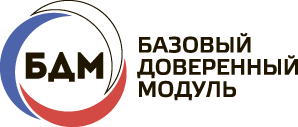 БДМ: интегрируемость
Legacy - загрузка
Unified Extensible Firmware Interface (UEFI)
Intel® Platform Trust Technology
Secure Boot
28
[Speaker Notes: При этом технология БДМ не противопоставляется существующим технологиям доверенной загрузки иностранного происхождения а может сосуществовать с ними наравне и даже включать их в свою цепочку доверия. То есть как раз реализуется наш подход к импортозамещению – не впрямую заменять ,а повышать уровень безопасности на том что есть сейчас.]
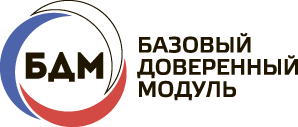 Используемые платформы
Lenovo
Asus
Aquarius
29
[Speaker Notes: На данный момент мы протестировали и продолжаем тестирование со следующими производителями. На нашем воркшопе мы демонстрируем технологию БДМ на платформе Lenovo.]
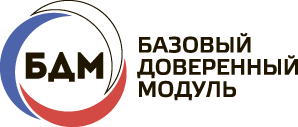 Сертификация
Как СКЗИ. Сертификат ФСБ.
Как средство доверенной загрузки. Соответствие требованиям для средств доверенной загрузки по 4 классу защиты ФСТЭК.
30
[Speaker Notes: По сертификации. На МЗ АРМ БДМ получен сертификат ФСБ.


Во ФСТЭК начат процесс сертификации.]
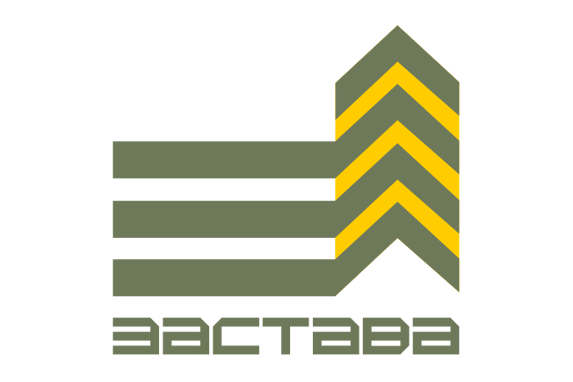 31
[Speaker Notes: Далее, перейдем ко второму классу продуктов. 

Продукты семейства ЗАСТАВА.]
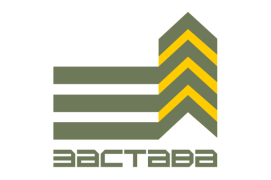 Семейство продуктов ЗАСТАВА
Гарантия защиты информации. 
   Производительность. 
   Прозрачность
   Наличие сертификатов соответствия
   Гибкое и удобное управление
32
[Speaker Notes: Сеть передачи данных является основой для функционирования любой организации. Для обеспечения конкурентоспособности и эффективного противодействия современным угрозам средства защиты каналов связи должны соответствовать ряду требований:

 Они должны гарантировать всестороннюю безопасность защищаемой информации. 
 Они не должны существенно снижать производительность инфраструктуры. 
 Они должны быть максимально удобными, а лучше, совсем незаметными, «прозрачными» для пользователей и приложений. 
 Они должны быть сертифицированными, чтобы соответствовать требованиям и стандартам. 
 Управление средствами защиты должно быть гибким, удобным для пользователей и администраторов. 

Всем этим требованиям соответствует семейство продуктов ЗАСТАВА производства компании ЭЛВИС-ПЛЮС]
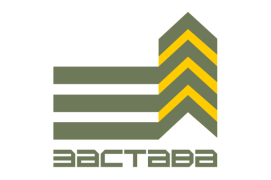 Линейка продуктов
ЗАСТАВА-Офис.
ЗАСТАВА-Клиент.
ЗАСТАВА-Управление.
33
[Speaker Notes: программный комплекс ЗАСТАВА является трёхкомпонентным]
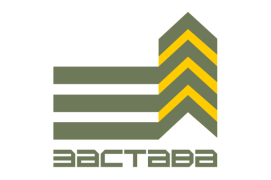 Решаемые задачи
Защита периметра корпоративной сети, объединение удаленных офисов в единую защищенную корпоративную сеть.
Защищенный удаленный, в том числе мобильный доступ в корпоративную сеть из любой географической точки.
Централизованное управление средствами защиты для распределенной корпоративной сети.
34
[Speaker Notes: ЗАСТАВА-Офис - программный шлюз, обеспечивающий защиту периметра корпоративной сети, объединение филиалов и удаленных подразделений компании в единую защищенную корпоративную сеть. 
ЗАСТАВА-Клиент — программный агент, обеспечивающий защищенный удаленный доступ в корпоративную сеть из любой географической точки. 
ЗАСТАВА-Управление - компонент централизованного управления системой защиты каналов, управляет всеми криптографическими шлюзами и агентами, формирует политику безопасности.]
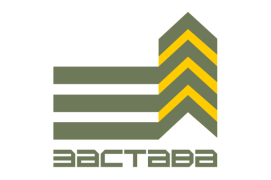 Используемые технологии
!
Защита трафика на сетевом уровне при помощи протоколов IKEv2, IPsec AH и/или IPsec ESP.
35
[Speaker Notes: Семейство продуктов ЗАСТАВА построено на базе протокола IPsec в полном соответствии с RFC с использованием сертифицированных российских криптографических алгоритмов ГОСТ.]
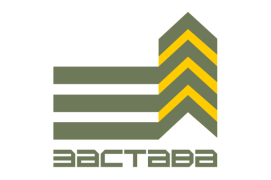 Сертификаты соответствия
Сертификат ФСТЭК (МЭ 2, НДВ 3) на линейку продуктов ЗАСТАВА (Windows/Linux).
Сертификаты ФСБ (КС1, КС2, КС3) на линейку продуктов ЗАСТАВА (Windows/Linux).
Сертификат ФСБ (МЭ 4) на линейку продуктов ЗАСТАВА (Windows/Linux).
36
[Speaker Notes: Семейство продуктов ЗАСТАВА сертифицировано.

Находимся на стадии сертификации по классу КС3 и МЭ4 в системе сертификации ФСБ.]
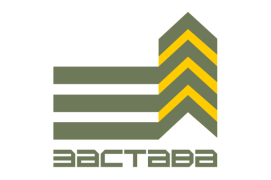 Архитектура защищаемой сети на базе продуктов ЗАСТАВА
[Speaker Notes: Что такое архитектура VPN сети, построенная на продуктах семейства ЗАСТАВА:

Распределённый МЭ и VPN с высоким уровнем масштабирования системы. 
Высокая надежность системы. 
Высокая производительность. 
Централизованное иерархическое управление в режиме реального времени.
Низкая стоимость приобретения, внедрения и владения.]
+
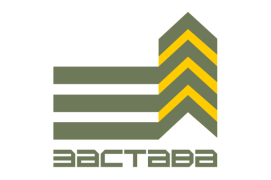 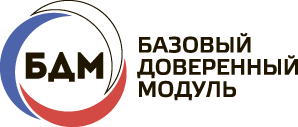 Конкурентные преимущества
Высокая степень защиты.
Нет необходимости в применении наложенных аппаратных модулей.
Функции доверенной загрузки, шифрования и обеспечения целостности объединены в едином ПО.
Высокая производительность шифрования «на лету»
Возможность работать из любой географической точки.
Совместимость с любым набором ПО.
38
[Speaker Notes: В сочетании двух продуктов компании Э+ мы видим следующие конкурентные преимущества для организации доверенной среды на мобильном рабочем месте. 

Из ключевых преимуществ хотелось бы отметить 

Отсутствие необходимости применения аппаратных модулей доверенной загрузки.
Высокую производительность обоих компонентов.
Прозрачен(незаметен) для пользователей.
Шифрация данных на накопителях и трафика «на лету» прозрачно и незаметно для пользователя и ОС.]
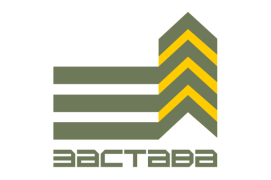 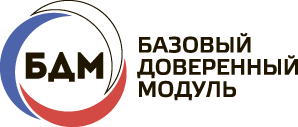 Пример реализации
Рассмотрим решение на примере сотрудников, часто выезжающих в служебные командировки и работающих удаленно
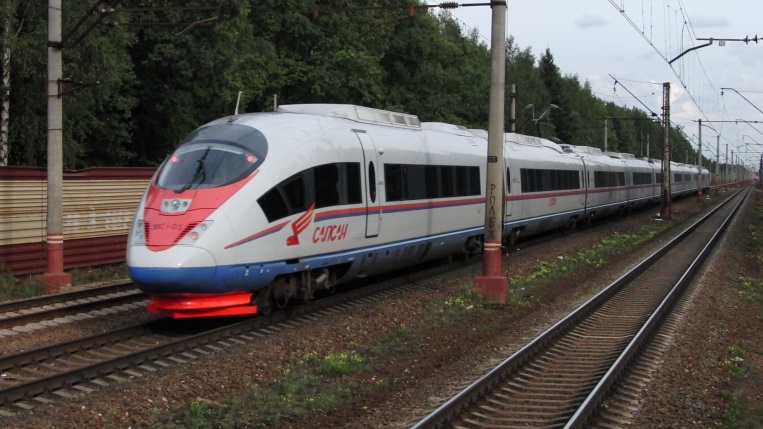 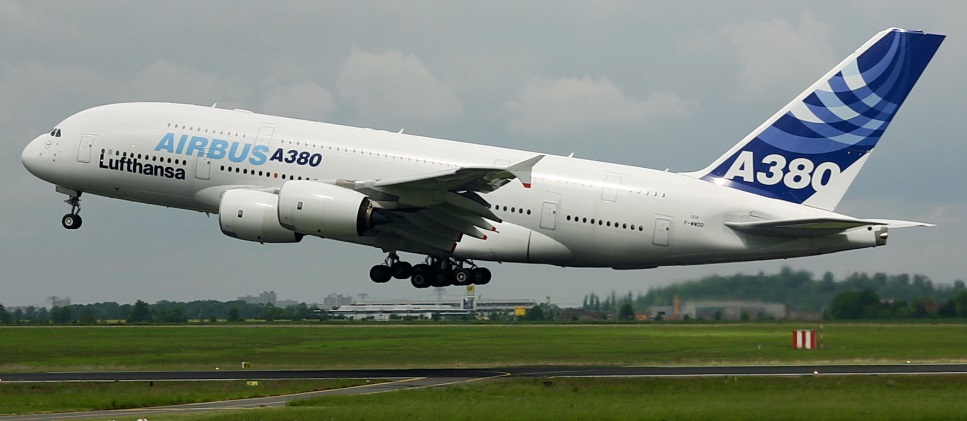 39
[Speaker Notes: Теперь когда вы кратко ознакомились с продуктовым портфелем решений ЭЛВИС-ПЛЮС. Хотелось бы вернуться ближе к теме нашего воркшопа на примере реализации и будем плавно переходить к демонстрации.]
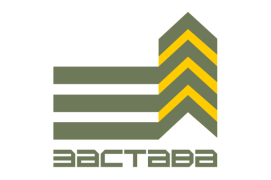 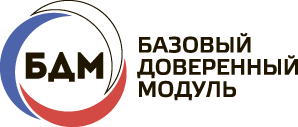 Важно:
Обеспечить комфортную работу пользователя
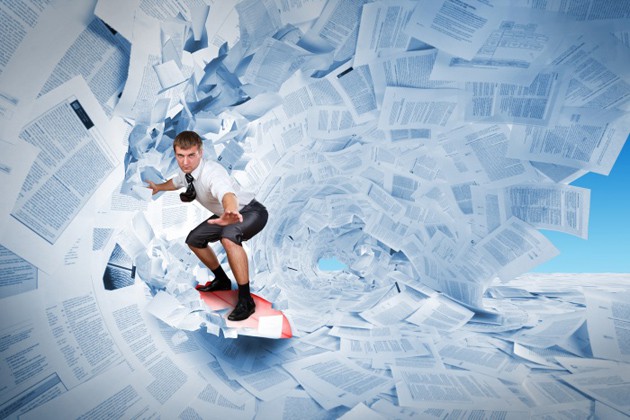 40
[Speaker Notes: Доступ к корпоративным приложениям, для решения выездных бизнес-задач.
Возможность работы с конфиденциальными документами.
Предоставить возможность доступа к ресурсам сети Интернет.]
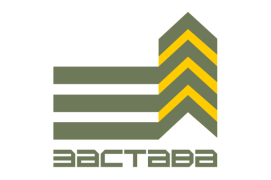 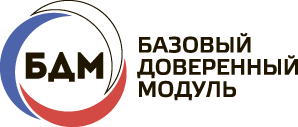 При этом, необходимо:
Исключить возможность потери информации
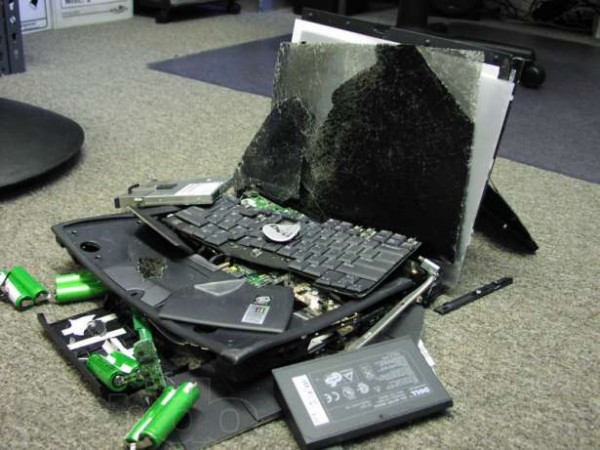 41
[Speaker Notes: В результате кражи ноутбука.
В результате потери ноутбука.
В результате заражения вредоносным ПО.
По каналам связи.]
Технология БДМ
Единственное решение для ультрабуков и планшетов, сочетающее в себе гибкость, функциональность и высокий уровень защищенности
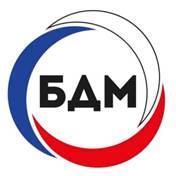 42
[Speaker Notes: Давайте посмотрим, как это работает на практике: Начнём с БДМ.

Несколько слов, как все устроено:

Модуль загрузчика: обеспечивает загрузку зашифрованной ОС для доверенного режима работы.

Модуль контроля целостности: верифицирует объекты доверенной ОС с помощью алгоритма ГОСТ Р 34.10-12.

Модуль аутентификации пользователя: обеспечивает двухфакторную аутентификацию пользователя по USB-накопителю и 
паролю и выполняет загрузку зашифрованной ОС.

Модуль шифрования секторов диска: обеспечивает прозрачного шифрования с помощью алгоритма ГОСТ 28147–89.

Модуль логирования: обеспечивает сбор отладочных данных для анализа нештатных ситуаций.]
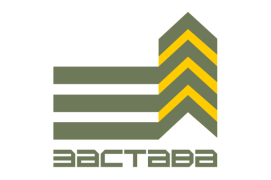 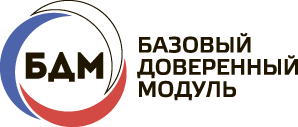 Состав программного обеспечения
Мобильное устройство на базе технологией БДМ.
VPN-клиент.
Антивирусное ПО.
Средства резервного копирования.
Офисные приложения.
Файловые хранилища.
Интернет браузер.
43
[Speaker Notes: Возвращаясь к мобильному рабочему месту сотрудника. 

В общем случае используется стандартный набор корпоративных приложений.]
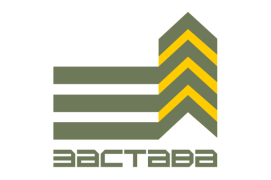 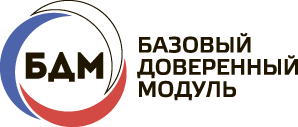 Ключевые особенности
Лёгкость интеграции в существующие информационные системы
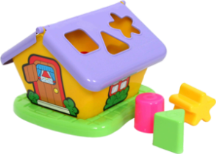 44
[Speaker Notes: Важная особенность:

Технология БДМ позволяет запускать и устанавливать любые приложения на вашем мобильном устройстве.

Это говорит о том, что:

Архитектура защиты не зависит от используемых информационных технологий, состава используемого общесистемного и прикладного ПО и средств обработки информации

Такой подход обеспечивает неизменный уровень безопасности даже при неизбежном изменении ПО, добавления/изъятия приложений или технических средств а также позволяет сохранять инвестиции уже вложенные в безопасность и работающие на уровне ОС.]
Корпоративная сеть
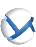 45
[Speaker Notes: Рассмотрим следующую корпоративную сеть:
Центральный офис, со своей инфраструктурой.
Филиальная сеть.
Удаленные пользователи.]
Консоль ЗАСТАВА-Управление
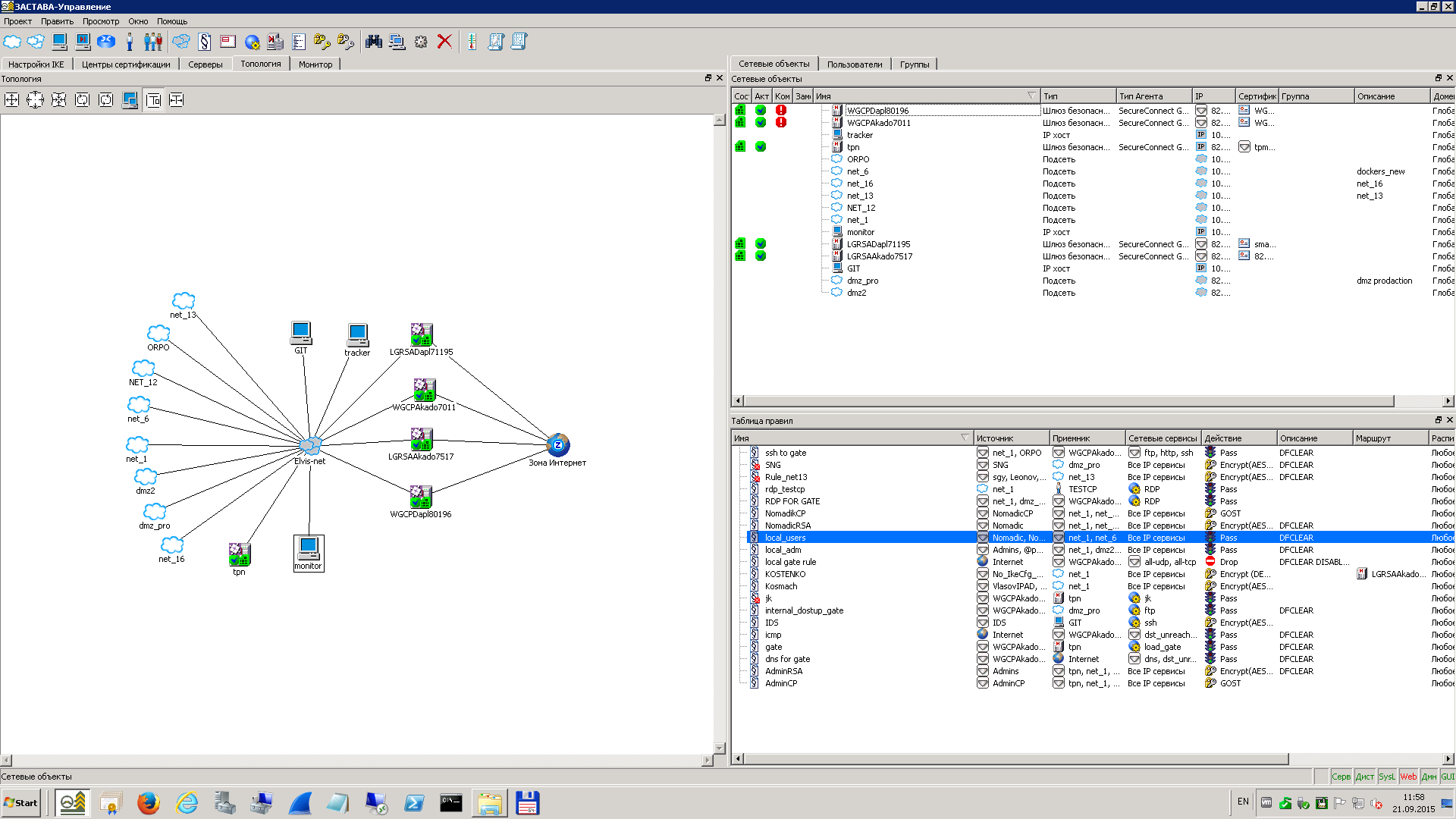 46
[Speaker Notes: Возвращаясь к централизованному управлению, как все это выглядит в консоли управления ЗАСТАВА: это некий граф, на котором отображены все объекты VPN сети.

ЗАСТАВА изначально создавались с акцентом на централизованное управление с помощью интуитивно понятного графического интерфейса. 
Программный продукт ЗАСТАВА-Управление, на наш взгляд как интегратора, имеет самый удобный, функциональный и простой интерфейс администрирования среди всех сертифицированных российских продуктов криптографической защиты каналов. Что мы продемонстрируем на практике.

Что вы получаете:

Удаленное администрирование по защищенному каналу 
Удобный пользовательский интерфейс
Мониторинг событий
Удаленное обновление ПО собственных агентов
Управление продуктами др.вендоров (IPSec)

Хочу отметить, что протестирована эффективная работа и управления продуктами ЗАСТАВА на примере сети с 20000 агентами.]
Консоль ЗАСТАВА-Управление
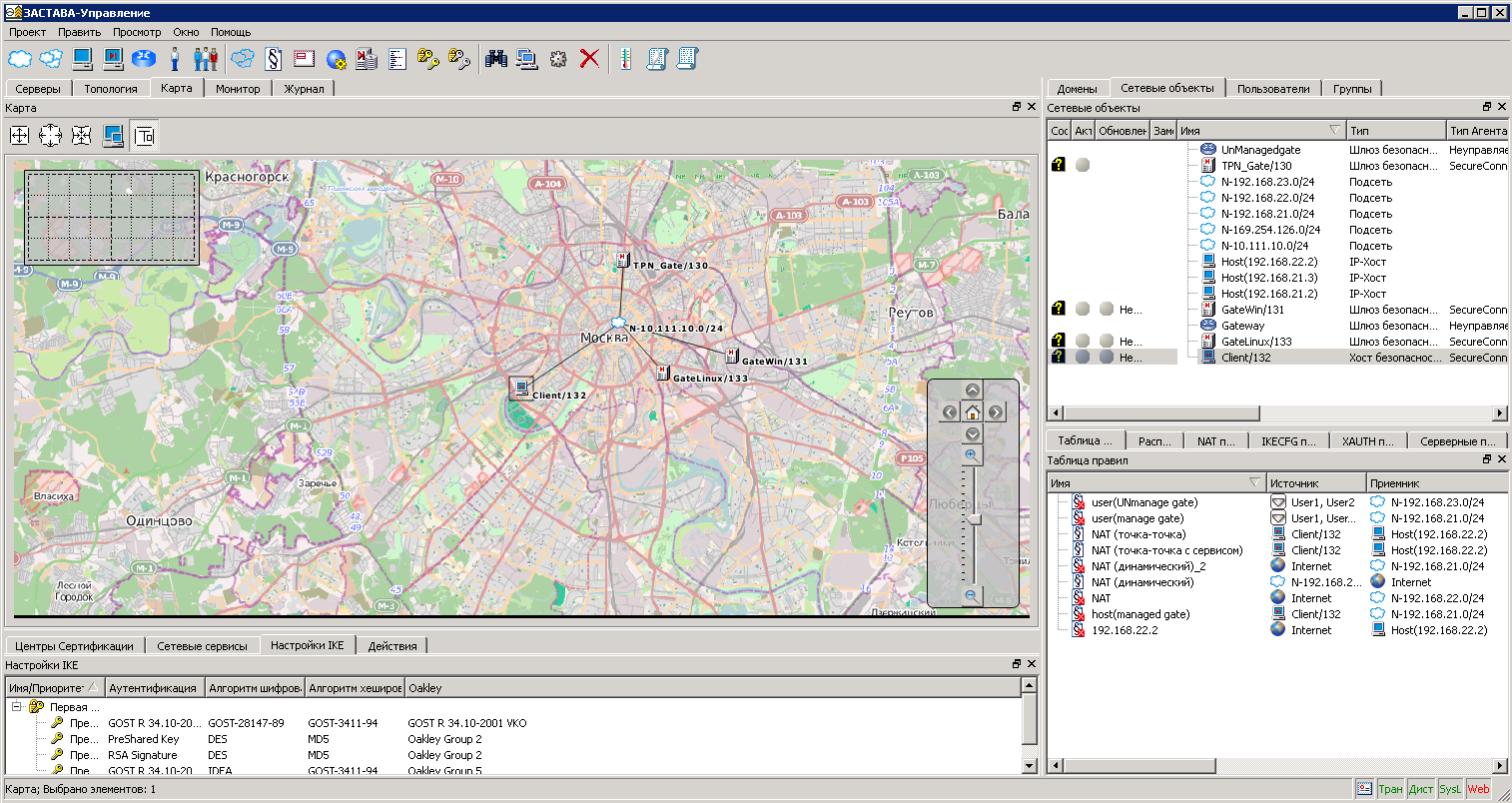 47
[Speaker Notes: Дополнительно, в консоли ЗАСТАВА реализовано геопозиционирование. Т.е. на географической карте видны все объекты вашей VPN сети, можно отследить из какой точки земного шара подключались пользователи к ресурсам корпоративной сети.]
ЗАСТАВА-клиент
Где бы Вы ни были – Вы всегда на рабочем месте
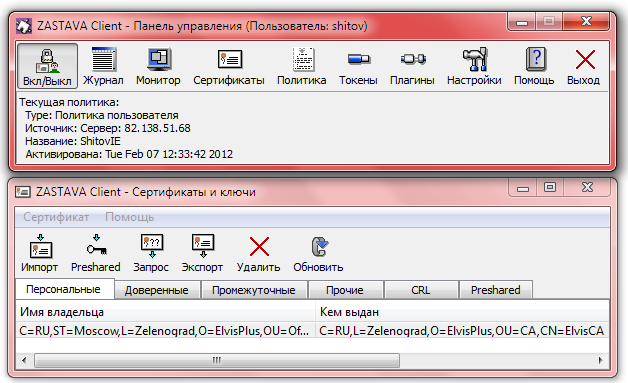 48
[Speaker Notes: Защита рабочих внутри ЛВС, т.е. при необходимости можно сегментировать компоненты информационной системы средствами ЗАСТАВА-клиента, установленного на рабочей станции пользователя.

Защита мобильных пользователей.

Не требует обучения пользователей.

Централизованное удаленное управление политикой безопасности.

Поддержка ОС Windows/Linux.]
Любые офисные приложения
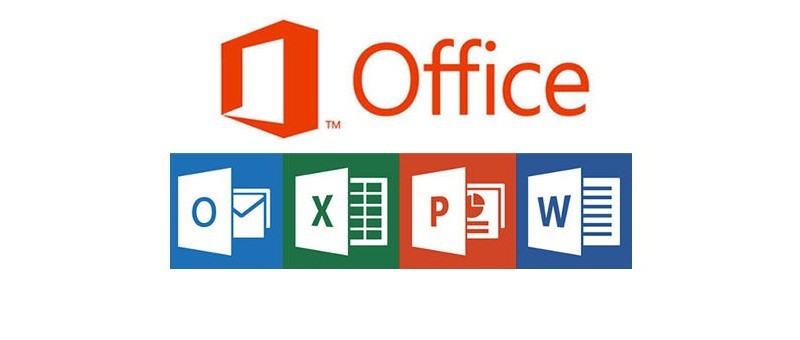 49
[Speaker Notes: Любые офисные приложения.]
Доступ к корпоративным ресурсам из любой точки мира
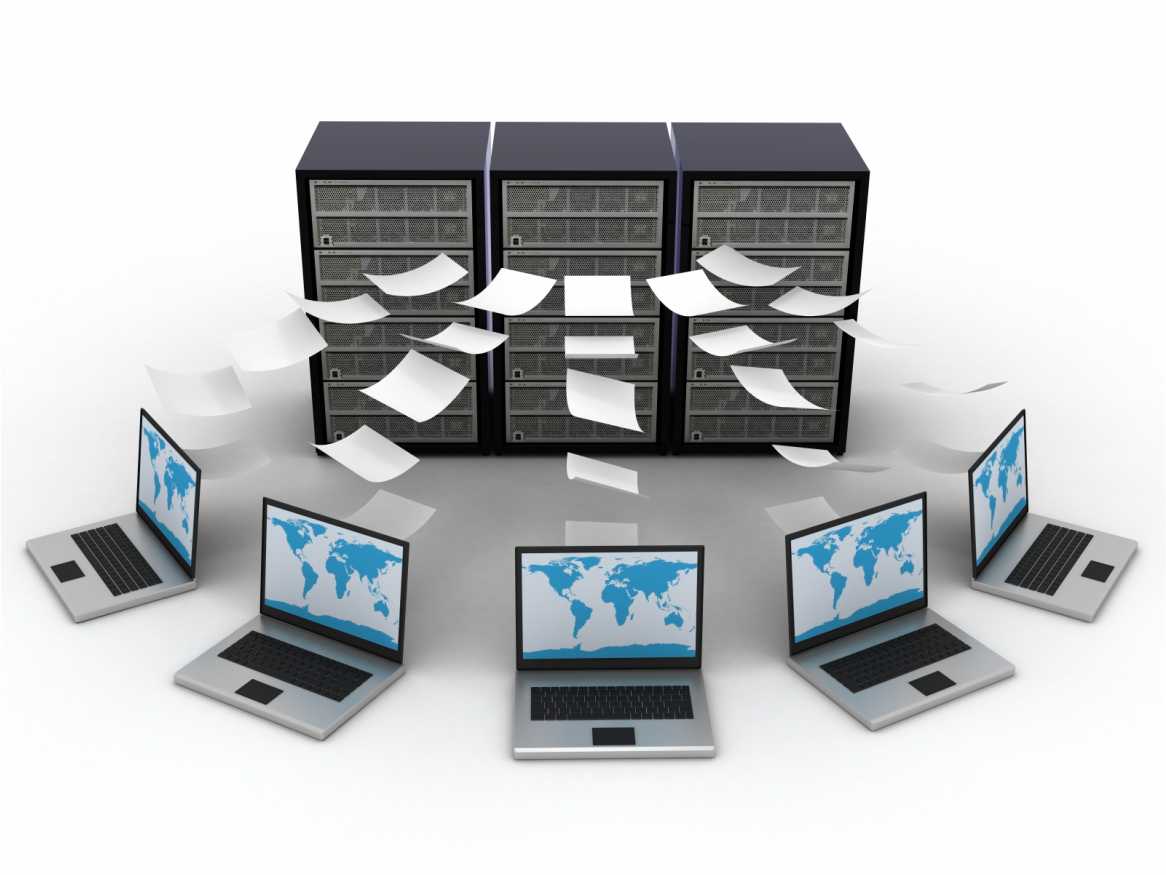 50
[Speaker Notes: Доступ к файловым ресурсам.]
Антивирусное ПО
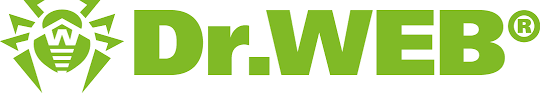 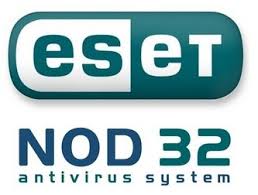 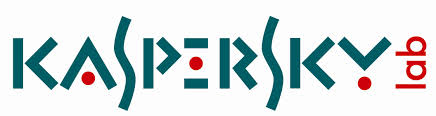 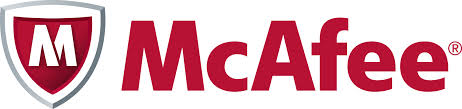 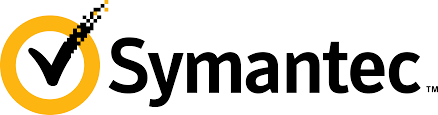 51
[Speaker Notes: Любое антивирусное ПО.

В данном случае – Касперский.]
Средства резервного копирования
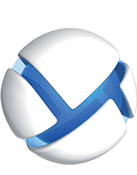 Acronis Backup
52
[Speaker Notes: Можно задействовать средства резервного копирования.]
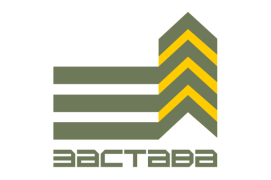 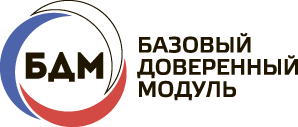 Эксплуатация
Управление компонентами решения
Обновление системного и прикладного ПО
Установка и настройка БДМ-ноутбука, ПО
Резервное копирование критичной информации
53
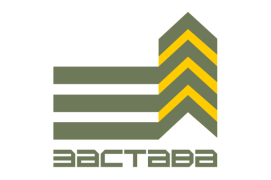 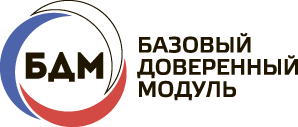 Ваша выгода
Уверенность в конфиденциальности  данных.
Независимая мобильность.
Простота в эксплуатации и обслуживании.
Повышение эффективности работы сотрудников и их мобильности.
Выполнение требований нормативных документов.
54
[Speaker Notes: Теперь когда вы вживую увидели эти продукта хотелось бы вернуться к преимуществам данного решения.

Самое страшное для вашей организации это будет потеря ноутбука или планшета, хоть и обидно, но не смертельно. Информация с них не «утечёт».

При этом  для возмещения утраты не потребуется  закупать и настривать электронные замки. Тратить время и деньги на поддержку и обслуживание.]
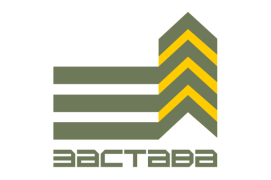 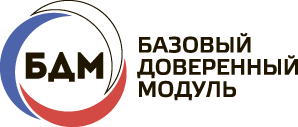 Сценарии использования
Мобильный руководитель.
Мобильное рабочее место.
Стационарное АРМ высокого класса защищённости.
Бизнес-планшет
Доступ к ДБО.
55
[Speaker Notes: Теперь перед ответом на ваши вопросы в заключении хотелось бы озвучить возможные сценарии применеия наших продуктов.]
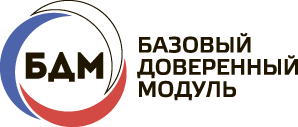 Мобильный руководитель
Компьютер руководителя — финансовая информация, бизнес-планы и ноу-хау
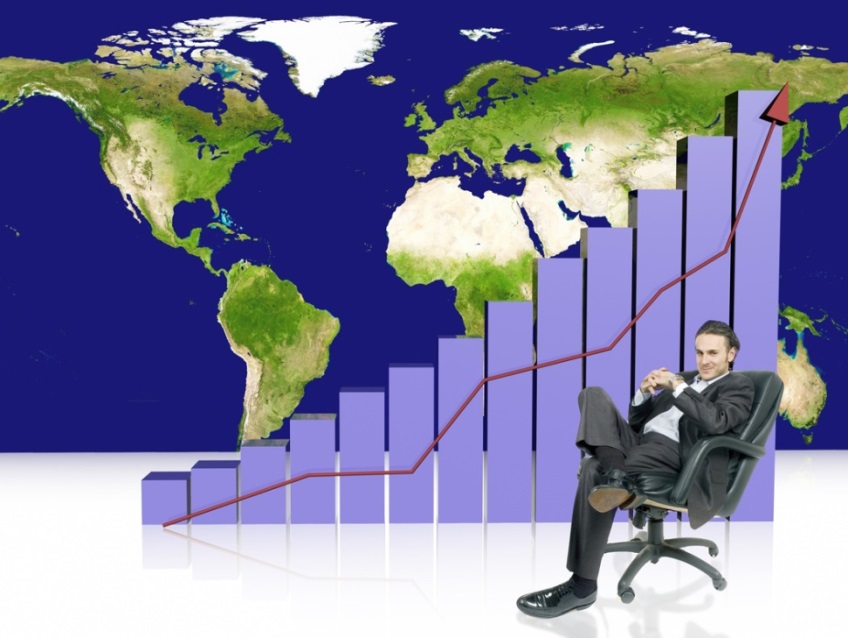 56
[Speaker Notes: Все мы понимаем что топ-менджер проводит больше времени вне офиса чем в офисе. При этом руководитель всегда должен иметь возможность получать оперативную информацию о работе своей организации. 

Часто на его компьютере хранятся важнейшие корпоративные данные: финансовая информация, бизнес-планы и ноу-хау. 

Компьютер руководителя — самая привлекательная цель для любого злоумышленника. 

Защиту от скрытых угроз — вирусов, троянов, сетевых атак, и т.д. — обеспечивают предустановленные средства защиты информации, интегрированные в общую систему обеспечения безопасности информации организации. А защиту от явных — кражи или потери устройства — полное шифрование всей информации на мобильном устройства.]
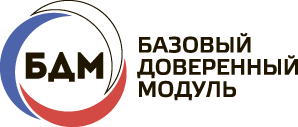 Мобильное рабочее место
Для сотрудников, часто выезжающих в служебные командировки или проводящих выездные проверки
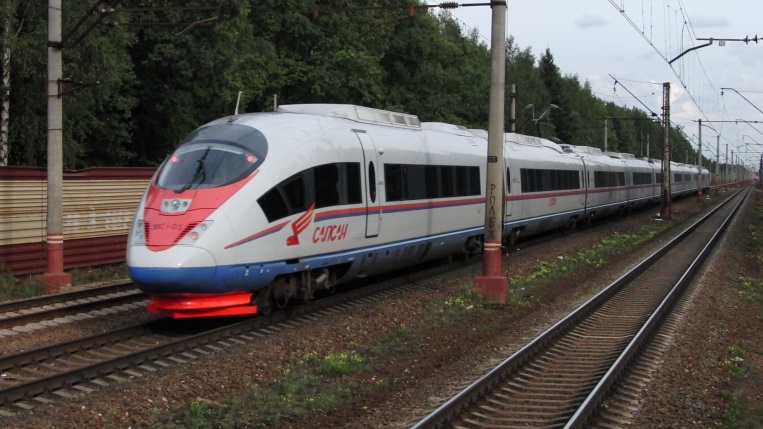 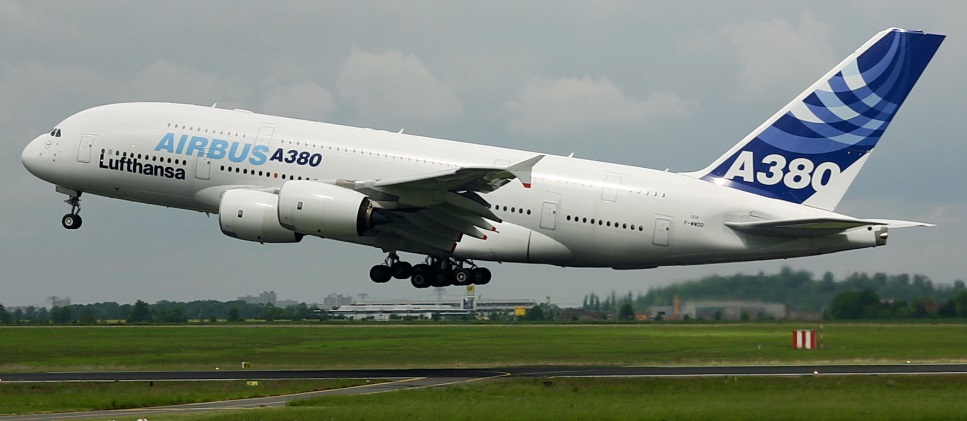 57
[Speaker Notes: Это решение для обеспечения работы сотрудников (например Аудиторов), часто выезжающих в служебные командировки или проводящих какие-либо выездные проверки. 

Именно это решение продемонстрировано в практической части нашего мероприятия. Для данного сценария важным аспектом является защищенной удалённый доступ к корпоративным информационным ресурсам (почта, файлы, средства управления базами данных, прикладные приложения и т.д.), находящимся на сетевом хранилище или в Центре обработки данных. 

Даже если такие данные перехватить, то их нельзя расшифровать, не зная ключа шифрования. Эта информация просто бесполезна для злоумышленника.]
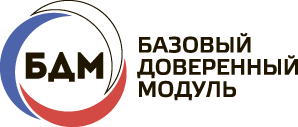 Стационарное АРМ высокого класса защищённости
Экономия ресурсов ИТ- и ИБ-службы и создание задела по повышению мобильности сотрудников
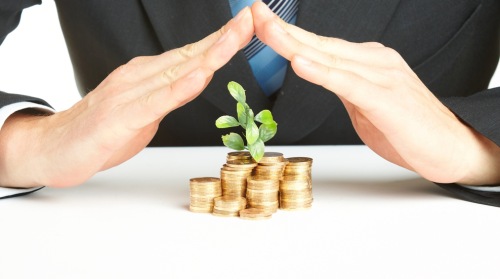 58
[Speaker Notes: Устройство на базе решения ЭЛВИС-ПЛЮС может стать заменой стационарного рабочего места высокого класса защищённости. 

На практике это было проэмулировано для рабочего мета администратора ЗАСТАВА-Управления.

Устройство «из коробки» обеспечивает соответствие нормативным требованиям для компьютеров, где необходимо наличие строгой аутентификации и электронного замка. 

Такой подход экономит ресурсы ИТ- и ИБ-службы за счёт отсутствия необходимости в каких-либо дополнительных манипуляциях по настройке программной и аппаратной части и создаёт необходимый задел по повышению мобильности сотрудников как внутри организации, так и за её пределами.]
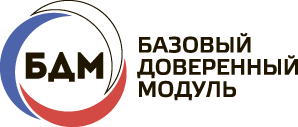 Бизнес-планшет
Для мобильного бизнеса и бизнеса вне пределов офиса: такси, курьерская служба, интернет-магазин, небольшие розничные магазины, лавки
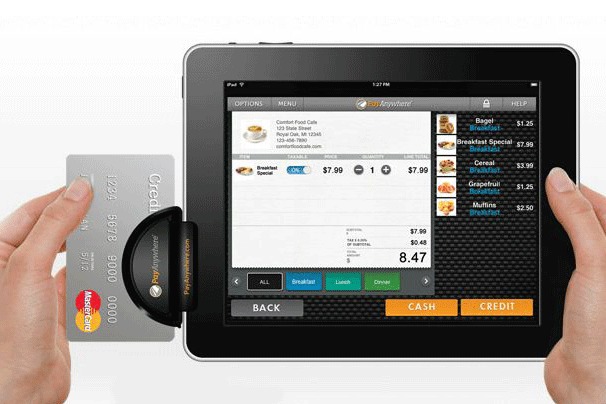 59
[Speaker Notes: Защищенная аппаратно-программная платформа для Бизнес-Планшета (например – проект Сбербанка)

«Бизнес-Планшет» — это продукт на базе планшетного компьютера для юридических лиц и индивидуальных предпринимателей, имеющий специальное устройство для чтения карт С помощью установленных на "Бизнес-Планшет" мобильных приложений можно осуществлять прием платежей по банковским картам международных платежных систем,а в купе с мобильным принтером чеков выполнять и функцию контрольно кассовых терминалов.]
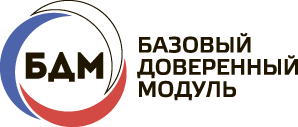 Доступ к ДБО для ключевых клиентов
Большие деньги — большая ответственность!
Поэтому можно использовать только одобренные банком приложения.
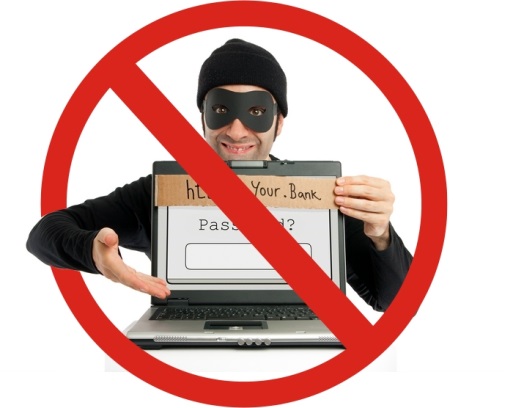 60
[Speaker Notes: Большие деньги — большая ответственность! Решение на основе технологии БДМ создает на компьютере, доверенную среду, которая может быть предназначена только для доступа в систему дистанционного банковского обслуживания и ни для чего другого и которая может использовать только одобренные банком приложения.]
elvis.ru